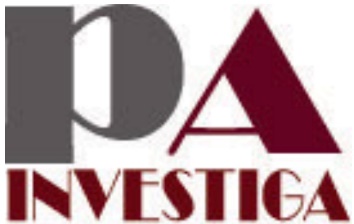 GOOGLE ADWORDS
Tipos de campaña
www.publicacionesinvestiga.com
INTRODUCCION A GOOGLE ADWORDS
Google AdWords es la publicidad en el buscador de Google. 
El buscador de Google es la herramienta de búsqueda en Internet más usada en el mundo.
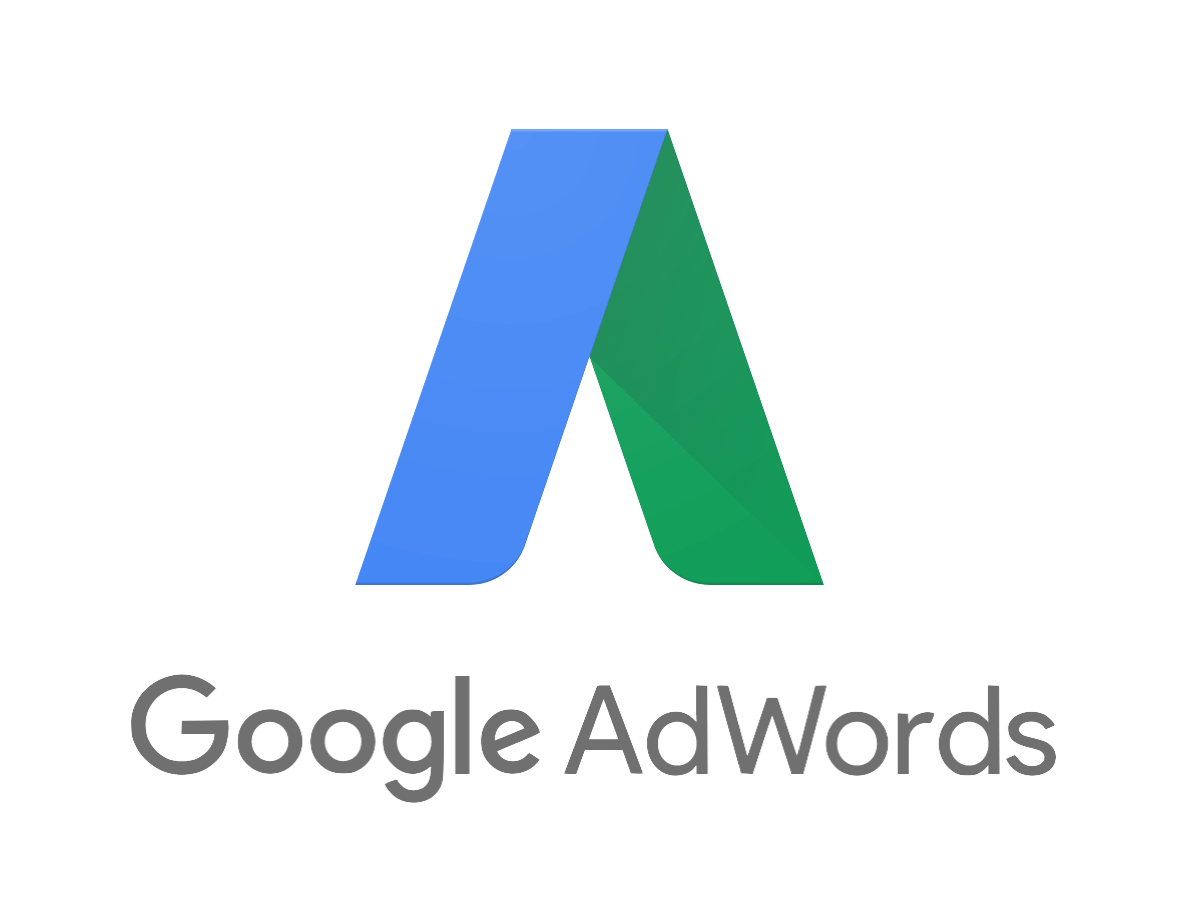 www.publicacionesinvestiga.com
1.1. TIPOS DE CAMPAÑA
Los tipos de campaña de publicidad que se utilizan en Google AdWords son: 
   ● búsqueda 
   ● display 
   ● aplicaciones móviles 
   ● video 
   ● shopping
www.publicacionesinvestiga.com
BÚSQUEDA
Las campañas de publicidad en búsqueda son las más utilizadas en Google por los anunciantes.
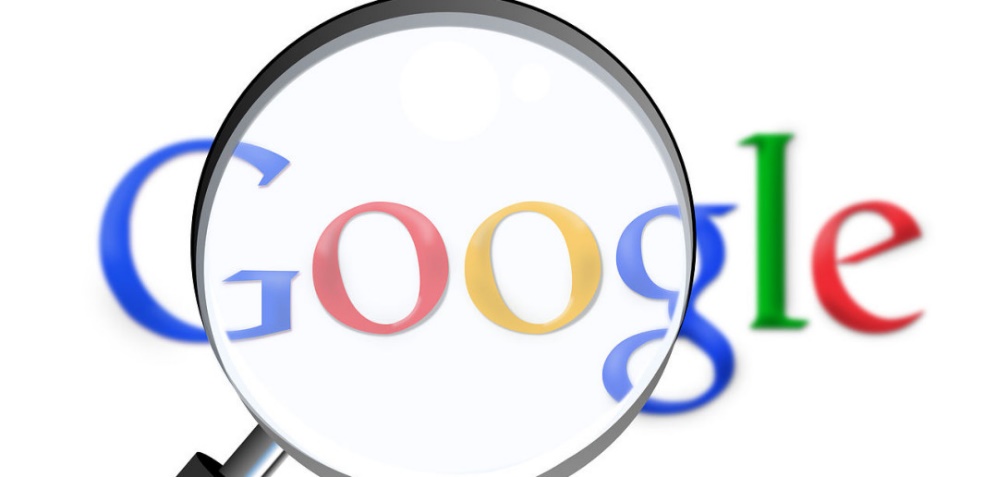 www.publicacionesinvestiga.com
DISPLAY
Las campañas de publicidad en Display son anuncios de texto o imagen que le aparecen al usuario cuando está interaccionando con Google y/o con sus partners de búsqueda asociados.
 El tipo de usuario será establecido por nosotros según nuestros objetivos.
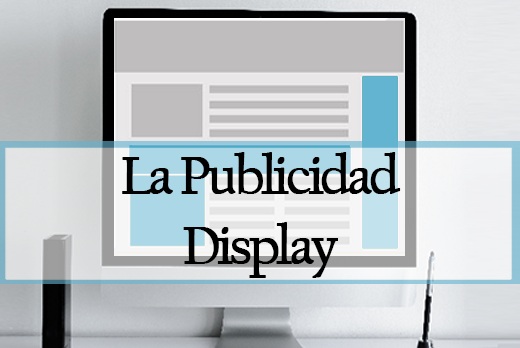 www.publicacionesinvestiga.com
APLICACIONES MÓVILES
Son campañas de publicidad destinadas a la descarga de una aplicación móvil o a la interacción con ella una vez descargada. 
Su plataforma es Google Play en los sistemas Android, aunque también está abierto cierta itinerancia con Apple Store
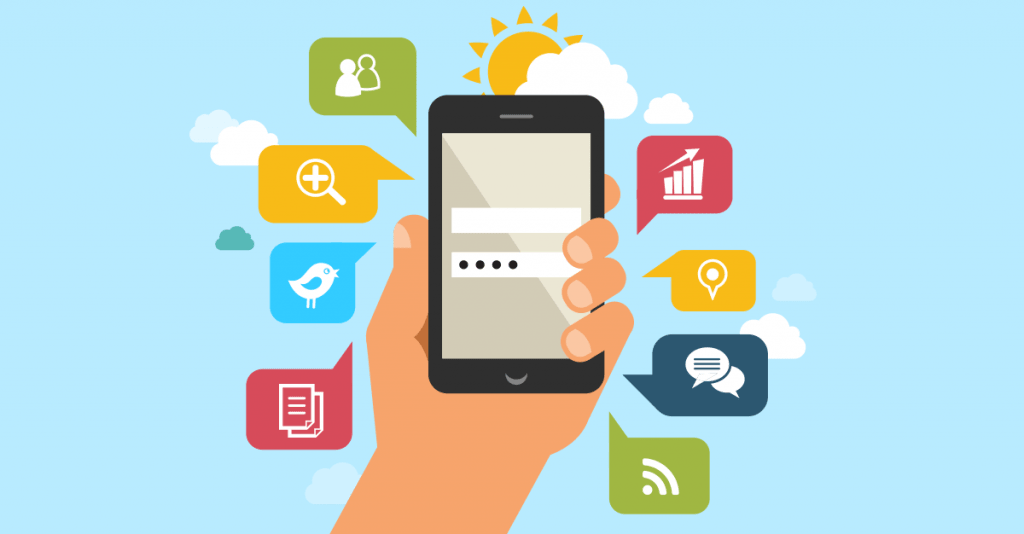 www.publicacionesinvestiga.com
VIDEO
Anuncios especiales para la red YouTube, pueden ser de búsqueda o Display, pero los catalogamos así pues se manejan de diferente forma.
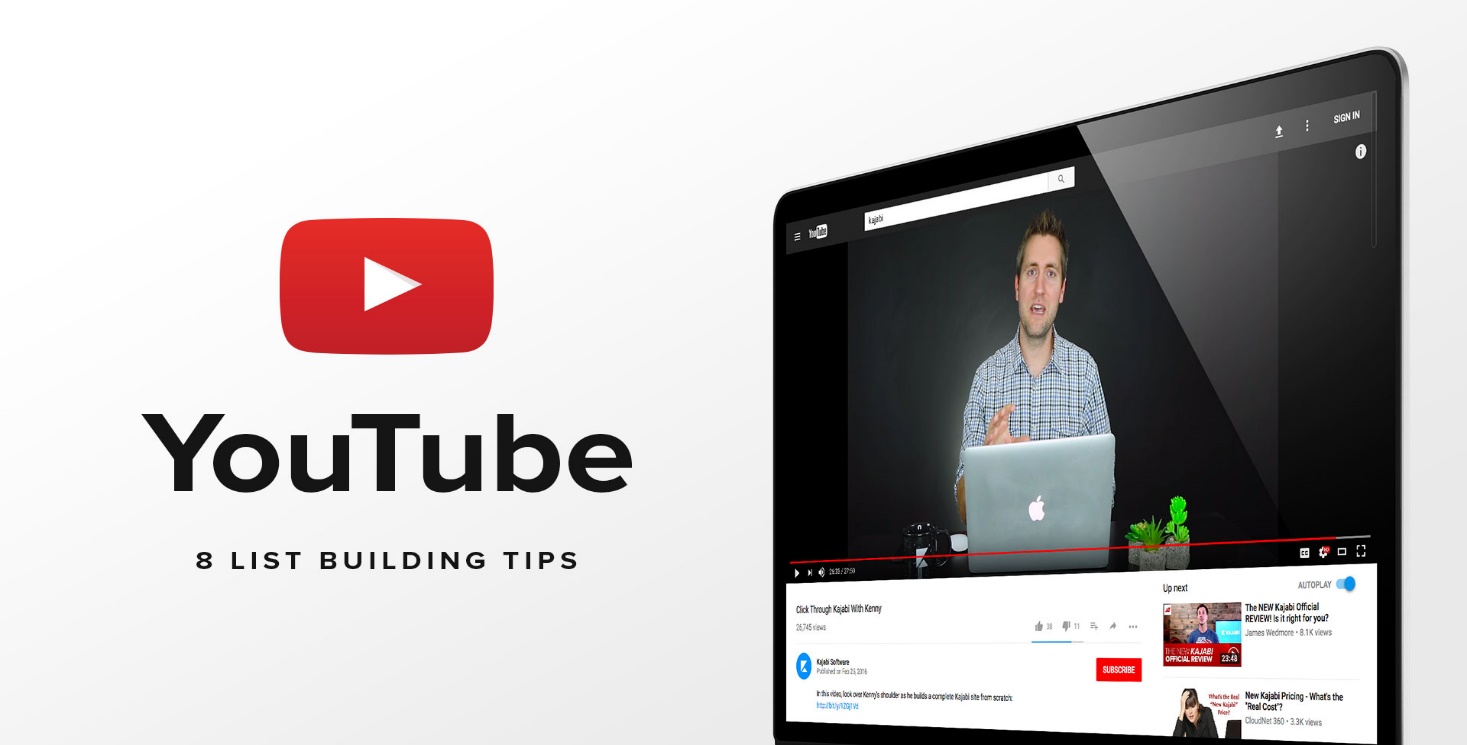 www.publicacionesinvestiga.com
SHOPPING
Google permite la subida de tu anuncio mediante fichas de productos con información limitada, estandarizada, visual y bien estructurada. 
Los anuncios de Shopping muestran a los usuarios una foto del producto, además de un título, el precio, el nombre de la tienda y otros datos.
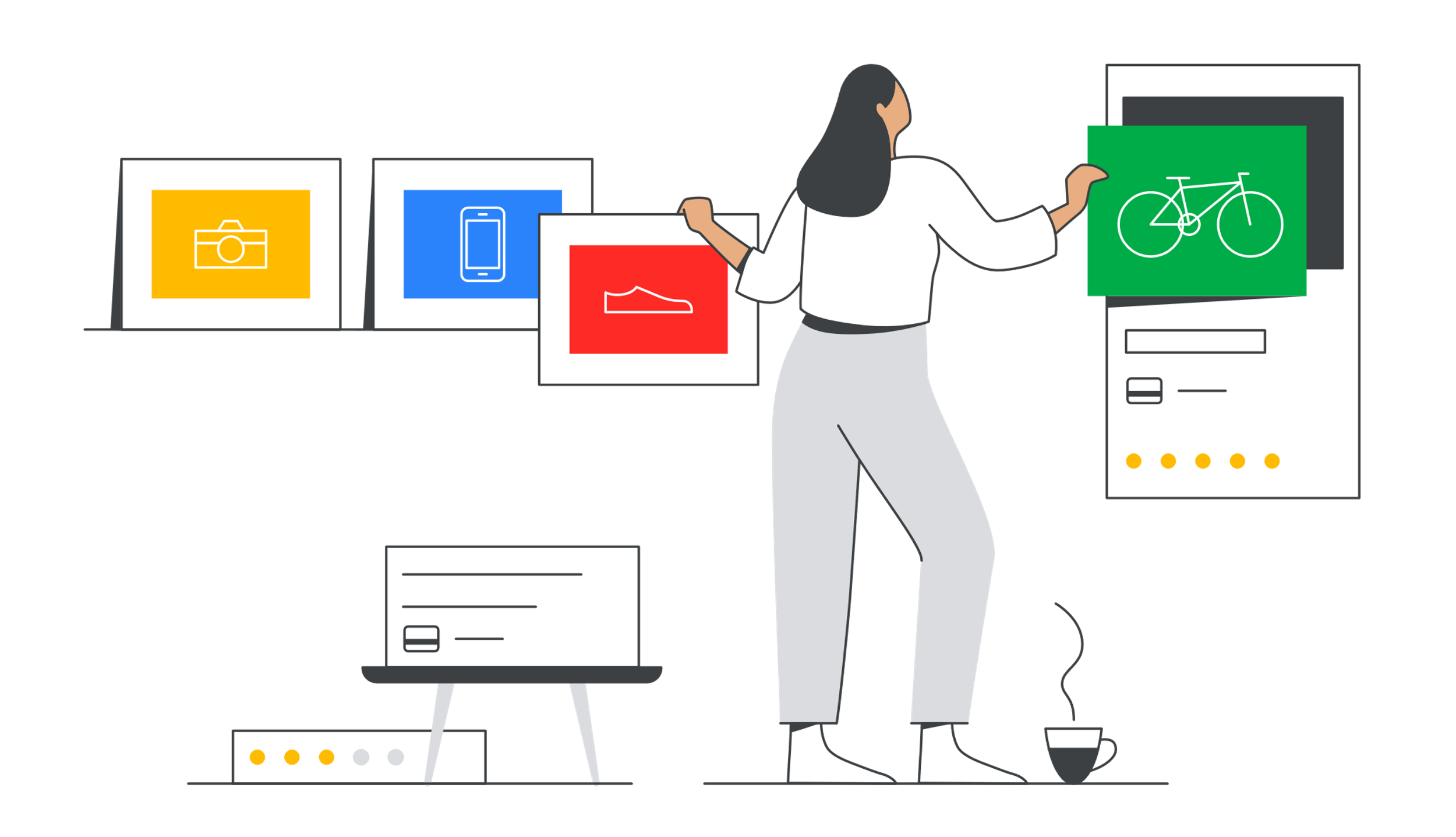 www.publicacionesinvestiga.com
Referencias
Calviño, F. (8 12 de octubre de 2022). Guía de Google Ads (Adwords): 13 campañas para conseguir más tráfico web. https://es.shopify.com/blog/guia-de-google-ads-13-tipos-de-campanas-y-que-esperar-de-ellas
GOOGLE. Acerca de las campañas y los anuncios de Shopping. https://support.google.com/google-ads/answer/2454022?hl=es-419#:~:text=Estas%20posiciones%20se%20denominan%20anuncios,la%20tienda%20y%20otros%20datos
GOOGLE. Elija el tipo de campaña adecuado. https://support.google.com/google-ads/answer/2567043?hl=es-419
www.publicacionesinvestiga.com